КАМЧАТСТАТ
Краткие указания по заполнению формы федерального статистического наблюдения
1-ДОП «Сведения об осуществлении деятельности по направлениям дополнительных образовательных программ»
(основные моменты, на которые необходимо обратить внимание)
Исполнитель: Отдел статистики труда и населения Камчатстата
г.Петропавловск-Камчатский, ул. Кроноцкая, 14, каб.408
Тел. 8(4152)219933   Факс. 8(4152)219911
E-mail: kamstat.gks.ru
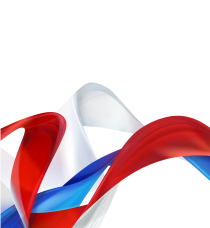 г. Петропавловск-Камчатский
2020
Уважаемый респондент!

Начиная с отчета за 2020 год форма статистического наблюдения 1-ДОП «Сведения об осуществлении деятельности по направлениям дополнительных общеобразовательных программ» будет приниматься только в электронном виде через операторов связи. 
СРОК ПРЕДОСТАВЛЕНИЯ ОТЧЕТА  1-ДОП  5 февраля 2021 года.
На официальном сайте Камчатстата в сети «Интернет» по адресу: www.kamstat.gks.ru/ Главная страница/ Респондентам/ Статистическая отчетность в электронном виде Вы можете получить исчерпывающую информацию об организации сдачи отчетности через операторов связи. 
Обращаем Ваше внимание, что отчетность, не удостоверенная электронно-цифровой подписью, в разработку не принимается. Информацию о передаче отчетности в электронном виде, а также техническую поддержку Вы можете получить у наших специалистов по телефонам (415)21-99-46, 21-99-48 или по запросу на электронную почту Камчатстата (p41_kamstat@gks.ru). 
Электронная версия формы № 1-ДОП размещена на официальном сайте Росстата в сети «Интернет» по адресу: www.gks.ru/ Главная страница/ Респондентам/ Формы федерального статистического наблюдения и формы бухгалтерской (финансовой) отчетности/ Альбом форм федерального статистического наблюдения/ Образование/ Сведения о дополнительном образовании детей (1-ДОП). 
Напоминаем, что непредставление статистической отчетности, нарушение сроков представления сведений и искажение отчетных данных влечет административную ответственность, установленную статьей 13.19 Кодекса об административных правонарушениях от 30.12.2001 № 195-ФЗ, (с изменениями, внесенными Федеральным законом от 30.12.2015 № 442-ФЗ), а также статьей 3 Закона Российской Федерации от 13.05.1992 № 2761-1 «Об ответственности за нарушение порядка представления государственной статистической отчетности».
2
Форму федерального статистического наблюдения № 1-ДОП «Сведения об осуществлении деятельности по направлениям дополнительных общеобразовательных программ» составляют юридические лица и их обособленные подразделения всех форм собственности и ведомственной принадлежности, осуществляющие образовательную деятельность по дополнительным общеобразовательным программам для детей на основании лицензии, то есть имеющие лицензию на дату составления отчета на «реализацию дополнительных общеобразовательных программ  дополнительных общеразвивающих программ» и/или на «реализацию дополнительных общеобразовательных программ  дополнительных предпрофессиональных программ»: организации дополнительного образования детей, дошкольные образовательные организации, общеобразовательные организации, профессиональные образовательные организации, образовательные организации высшего образования, организации здравоохранения, социального обслуживания, науки, культуры, иные организации.
3
ТИТУЛЬНЫЙ   ЛИСТ
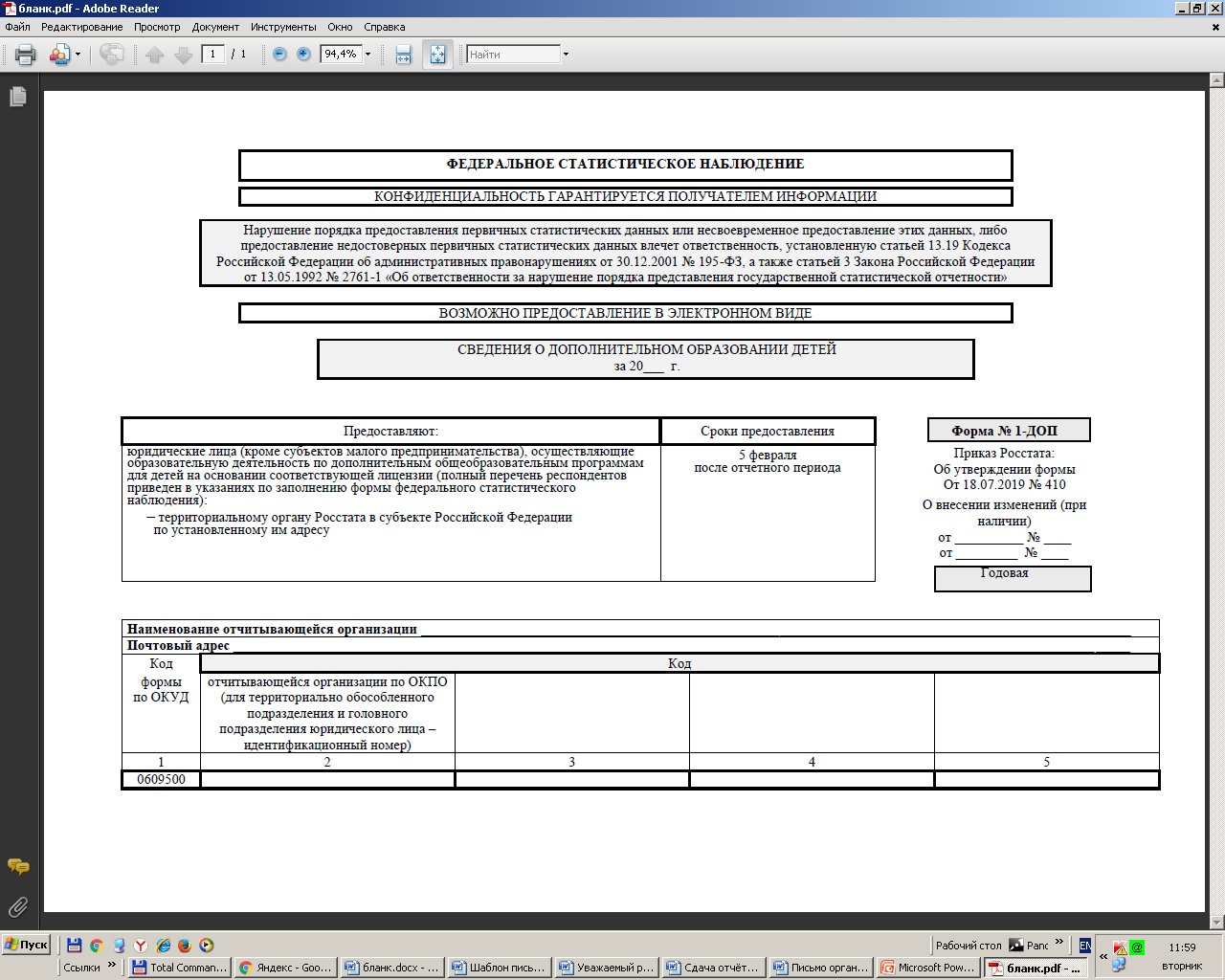 Полное наименование организации (без сокращений)
Сведения об осуществлении деятельности по направлениям дополнительных общеобразовательных программ
за 2020 год
От 30.07.2020 № 424
Точный почтовый адрес
КОД  ОКПО
4
Раздел 1. Сведения о численности обучающихся, человек
Графа 3  графе 5 и 7 по всем строкам
Графа 3  графе 4 по всем строкам
Виды программ обучения сверить           с 2019 годом
5
Раздел 2. Возрастной состав обучающихся, человек
Внимание!!!
Граждане старше 17 лет в отчет не включаются!
!!! Сумма граф 3-18 по всем строкам равна графе 3 раздела 1
2021 года
6
Раздел 3. Распределение численности обучающихся по источникам финансирования, человек
!!! Сумма граф 3-6 по всем строкам равна графе 3 по соответствующим строкам раздела 1
ВНИМАНИЕ!!!  Сверить виды финансирования с 2019 годом!
7
Сведения о педагогических работниках, осуществляющих образовательную деятельность по дополнительным общеобразовательным программам !!!

Раздел 4.  Распределение педагогических работников по уровню образования и полу, человек
(без внешних совместителей и работавших по договорам гражданско-правового характера)
Графа 3  сумме граф 4 и 6 по всем строкам
В графу 3 не входит!!!
Строка 28. Отражаются педагогические работники  дополнительного образования, имеющие диплом об образовании (проф. переподготовке) с квалификацией «педагог доп. образования».
Строка 27. Отражаются педагогические работники, осуществляющие образовательную деятельность по дополнительным общеобразовательным программам для детей.
8
Раздел 5.  Распределение педагогических работников по возрасту, 
(без внешних совместителей и работавших по договорам гражданско-правового характера)
!!! Сумма граф 3-12 по строкам 30-32 равен графе 3 по соответствующим строкам 27-29 раздела 4.
2021 года
9
Раздел 6. Затраты на внедрение и использование цифровых технологий в отчетном году, 
тысяч рублей  (с одним десятичным знаком)
(раздел и справку заполняет только организация дополнительного образования детей, являющаяся самостоятельным юридическим лицом)

!!! Организации, предоставляющие данные по формам 85-К, ОО-2, СПО-2, 3-информ РАЗДЕЛ НЕ ЗАПОЛНЯЮТ
(раздел заполняет только организация дополнительного образования детей, являющаяся самостоятельным юридическим лицом (с учетом обособленных подразделений (в том числе филиалов), у которой основной вид экономической деятельности по ОКВЭД2 ОК 029-2014 (КДЕС Ред. 2) "Образование дополнительное" (коды 85.4; 85.41; 85.41.1; 85.41.2; 85.41.9)
10
Раздел 7. Источники финансирования внутренних затрат на внедрение и использование цифровых технологий,
тысяч рублей (с одним десятичным знаком)
Равно строке 34 раздела 6
ОБЯЗАТЕЛЬНО ДЛЯ ЗАПОЛНЕНИЯ !!!
11